Образ кошки в русской литературе
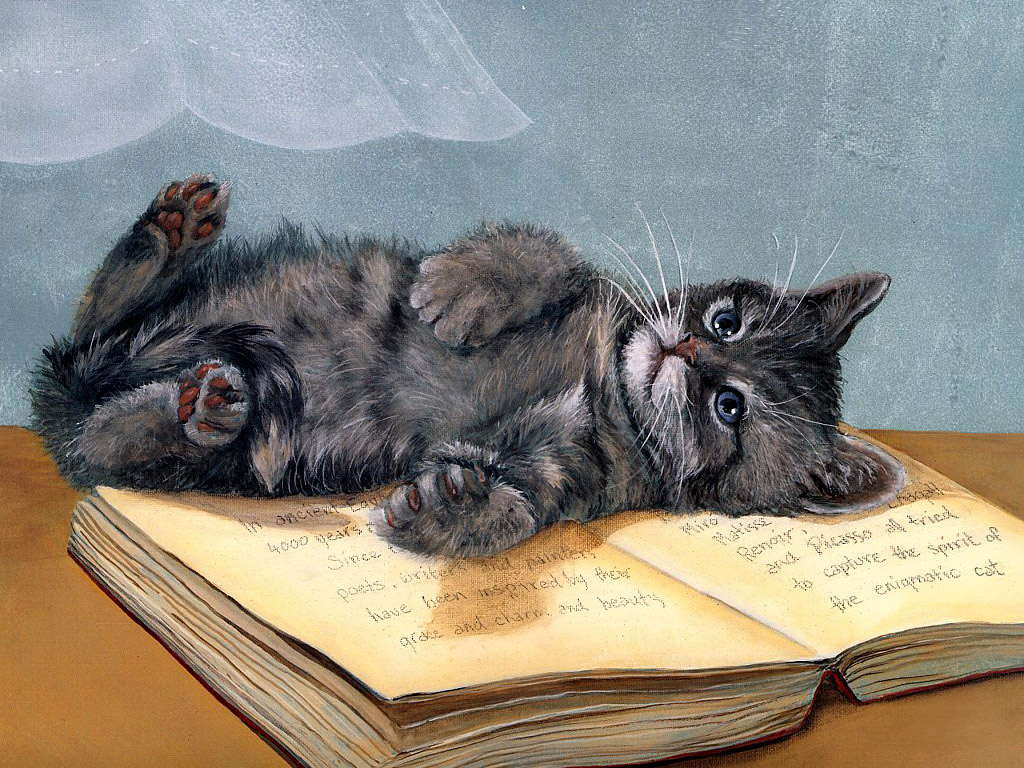 Кошка- любимое домашнее животное.
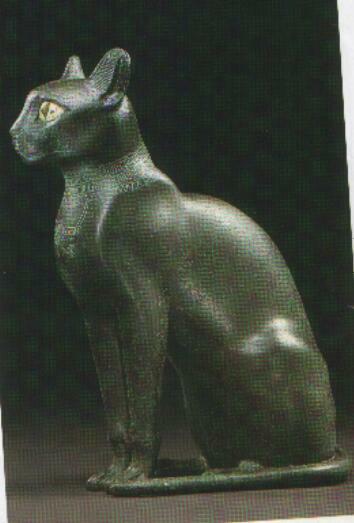 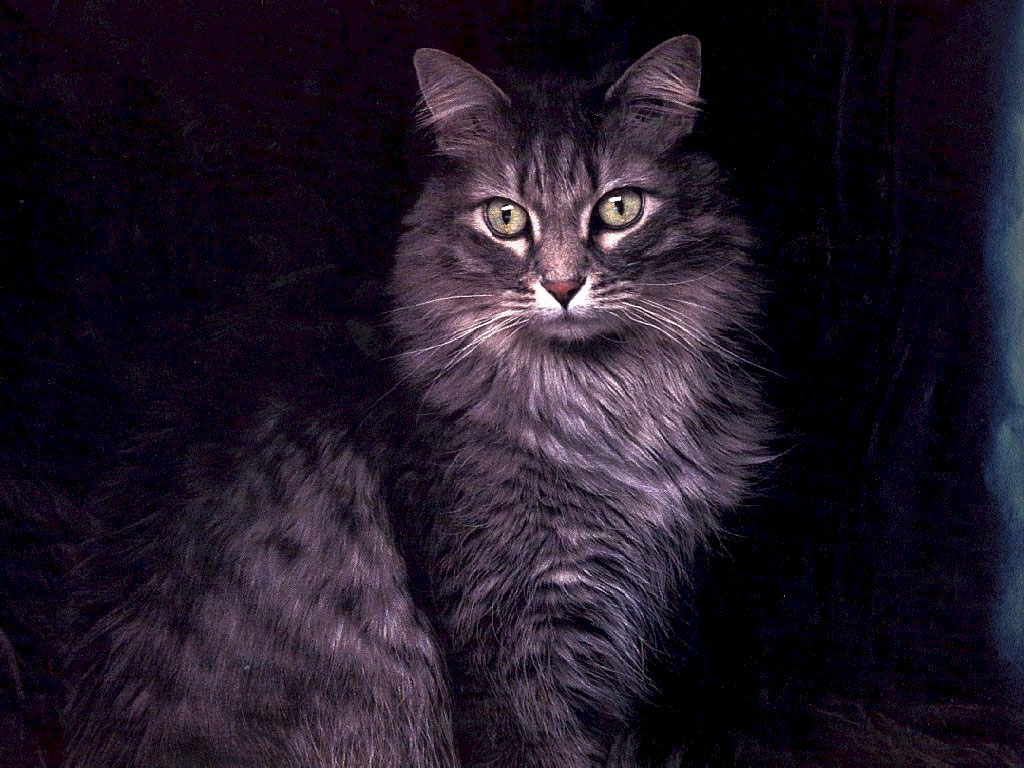 Образ кошки в системе народных верований
Колыбельные
Русские народные сказки
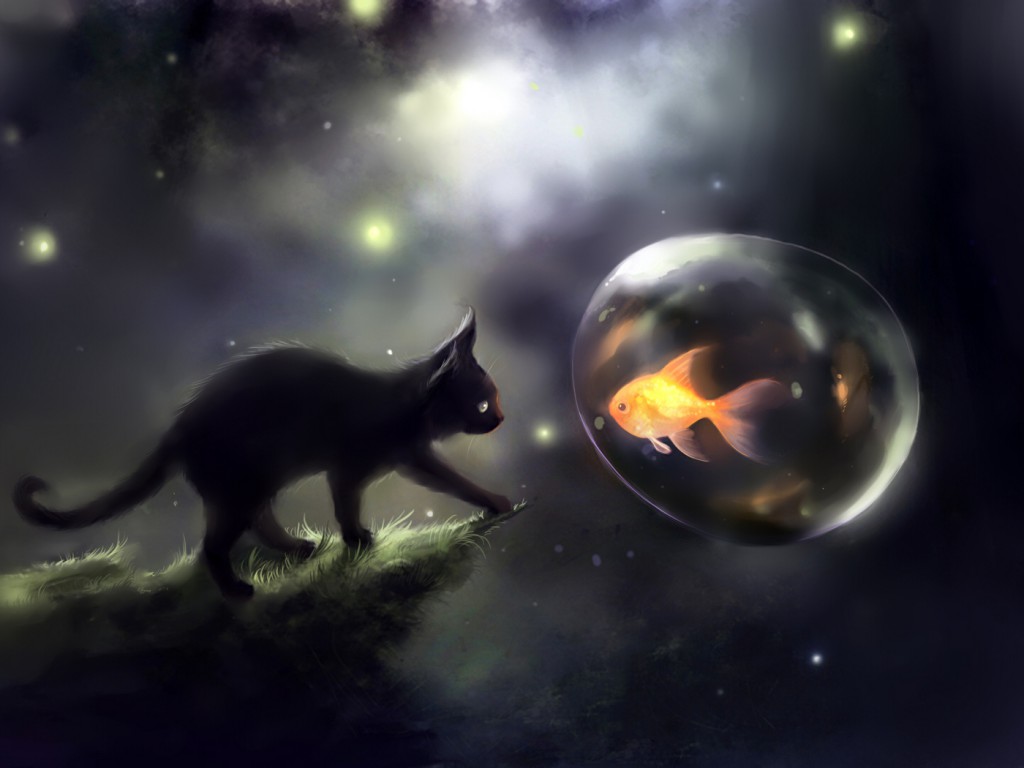 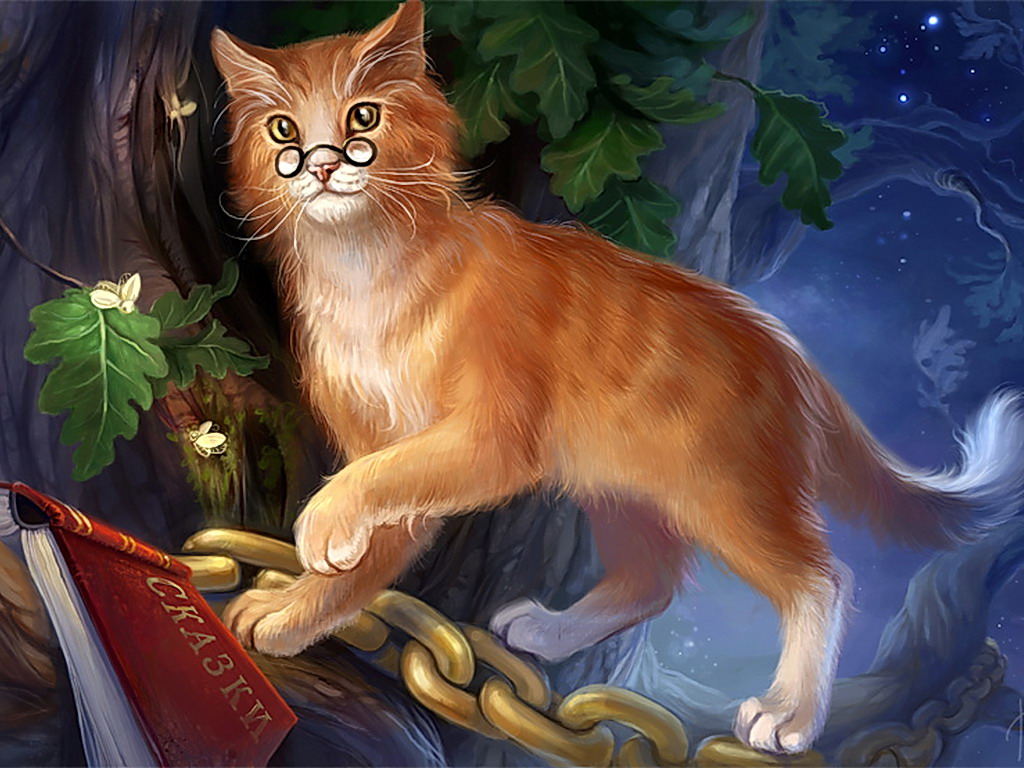 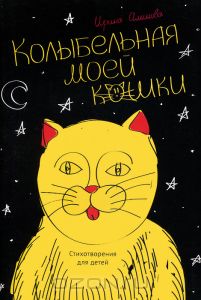 Приметы и суеверия
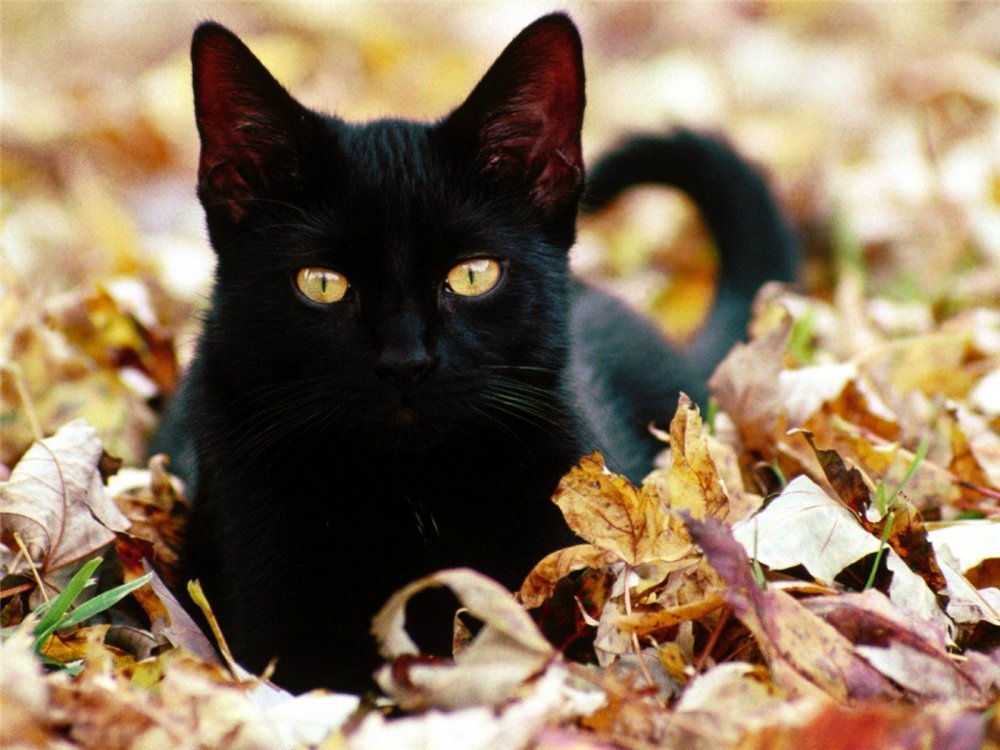 Образ кошки в славянской мифологии
4 функции кошки в мифологии:
1. «кошка-демон»
2. «кошка-проводник»
3. «кошка-домовой»
4. «Кот- Баюн»
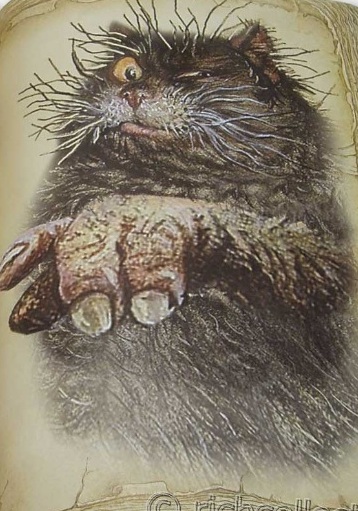 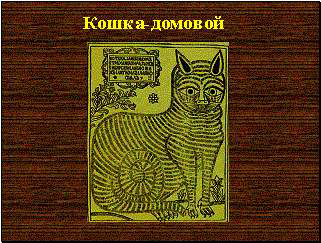 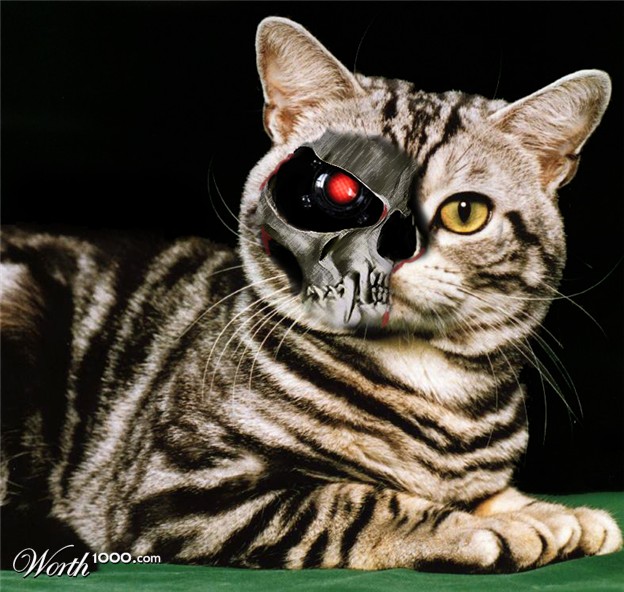 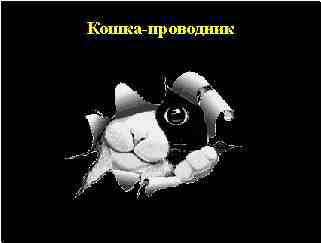 Образы кошек в стихах русских поэтов
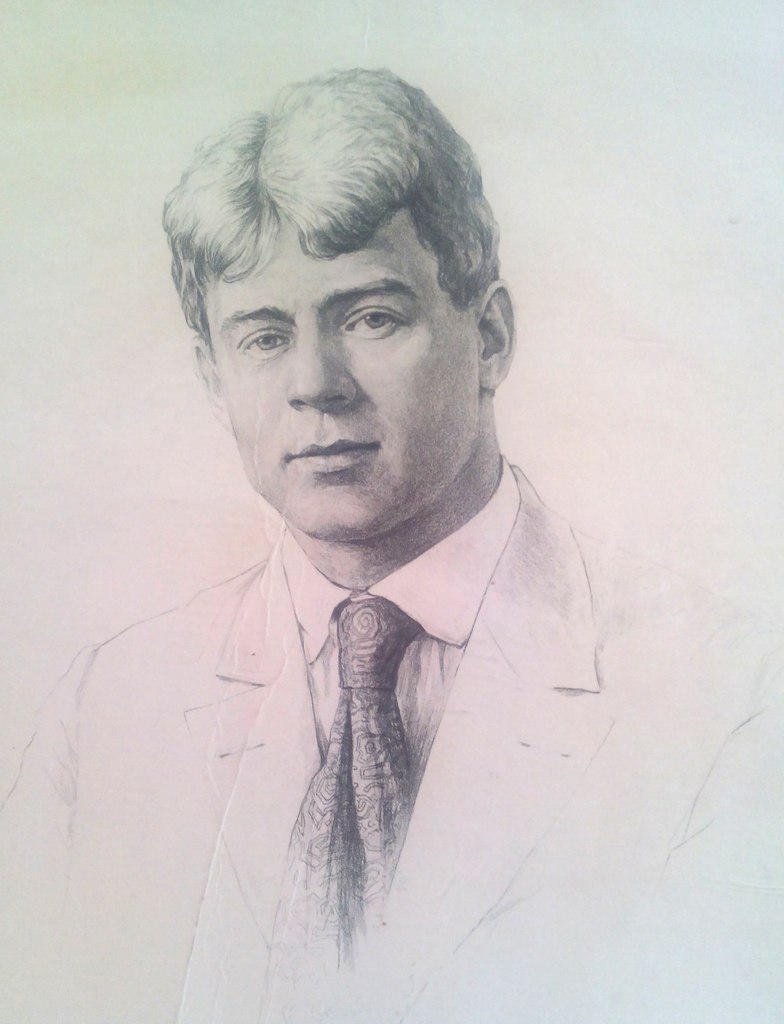 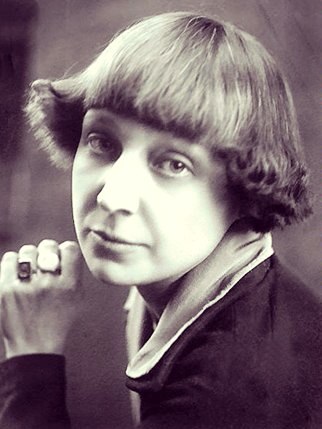 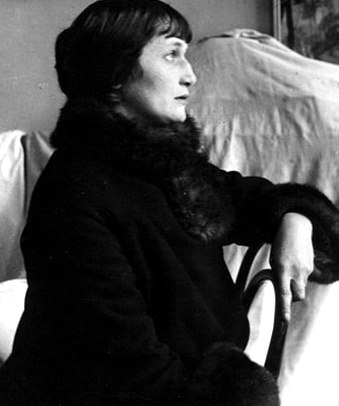 М. И. Цветаева
А. А. Ахматова
С. А. Есенин
Кошка в русской литературе
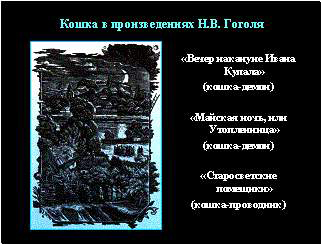 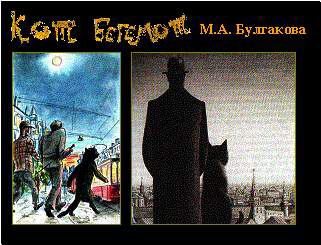 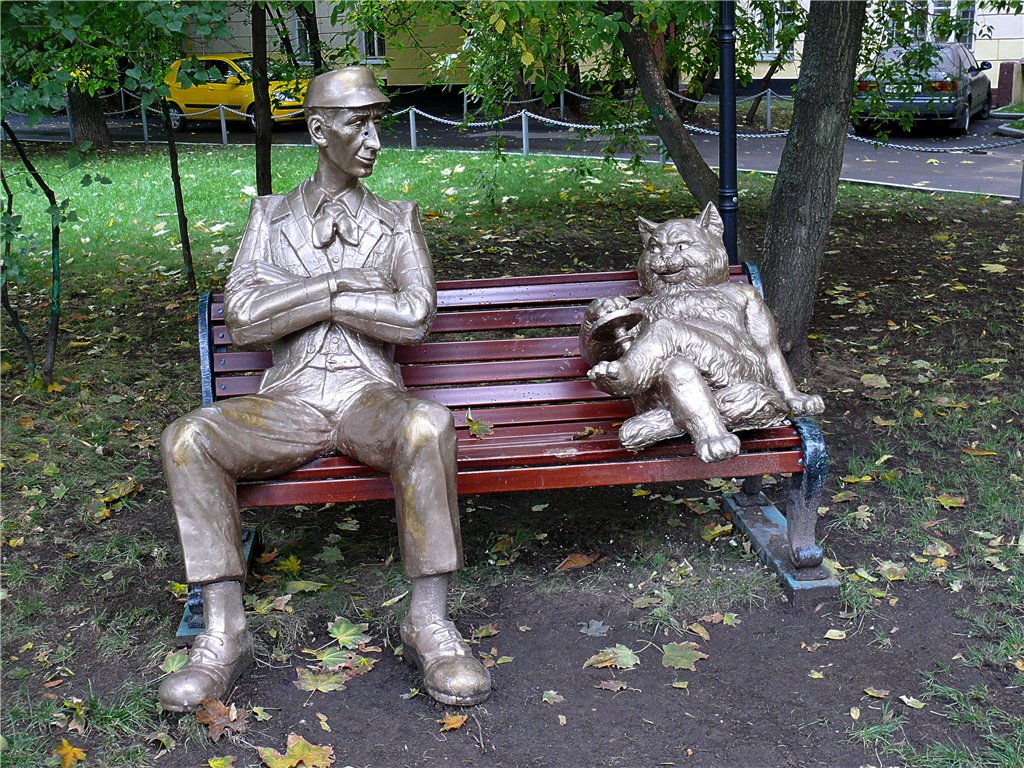 Викторина
·  Стар кот, а масло  любит.
·  Ложка не кошка, рта не оцарапает.
·  Сболтнул бы коток,  да язык короток.
·  Взяло кота поперек живота.
·  Что поп, что кот –не поворча, не съест.
·  Рано пташка запела –как бы кошка не съела.
·  Кошки грызутся –мышам приволье.
·  Ночью все кошки серы.
·  Любит, как кошка мышку.
Викторина
Из чего, по славянской мифологии, сотворена кошка?  (из рукавицы Девы Марии).
Кошка умывается…  (гостей в дом зазывает).
3. Кто такой кот-баюн? ( Кот Баюн – персонаж   русских волшебных сказок, говорун и рассказчик).
4. В какой сказке присутствует образ кота-обманщика? («Золотой ключик»).
5. Какие поэты воспевали кошек в стихах? (С.А. Есенин, А.А. Ахматова, М. Цветаева)
Кто же такие кошки?
в сказках
в русской литературе
олицетворение человеческих пороков: кошка становится для человека проводником в жизни, указывающим верный путь. 
воплощение игривости, мудрости или коварства
·  имеют очень сильный иммунитет – имеют девять жизней, а тем самым они очень устойчивы к болезням;
·  имеют ярко выраженный характер;
·  часто бывают по-собачьи преданы своим хозяевам;
·  отличаются сообразительностью и хитростью;
·  имеют повышенную энергетику и способны зарядить своих хозяев положительными эмоциями, забрав себе все отрицательные;
Под плач кошачий думаю: кто мы? Так недобры и так неблагодарны.
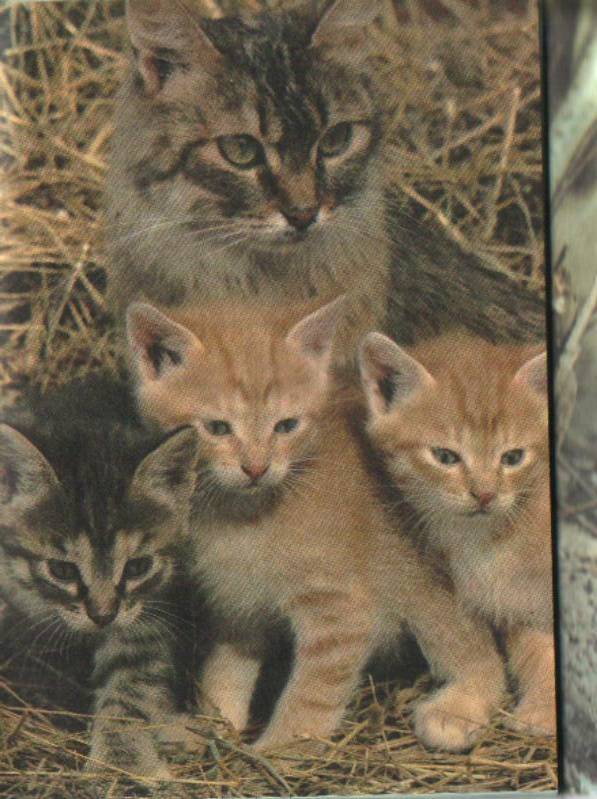 Борис Чичибабин.